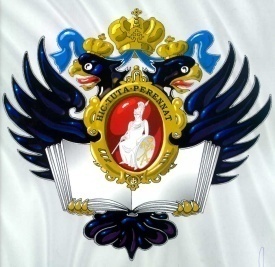 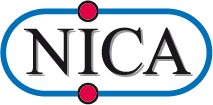 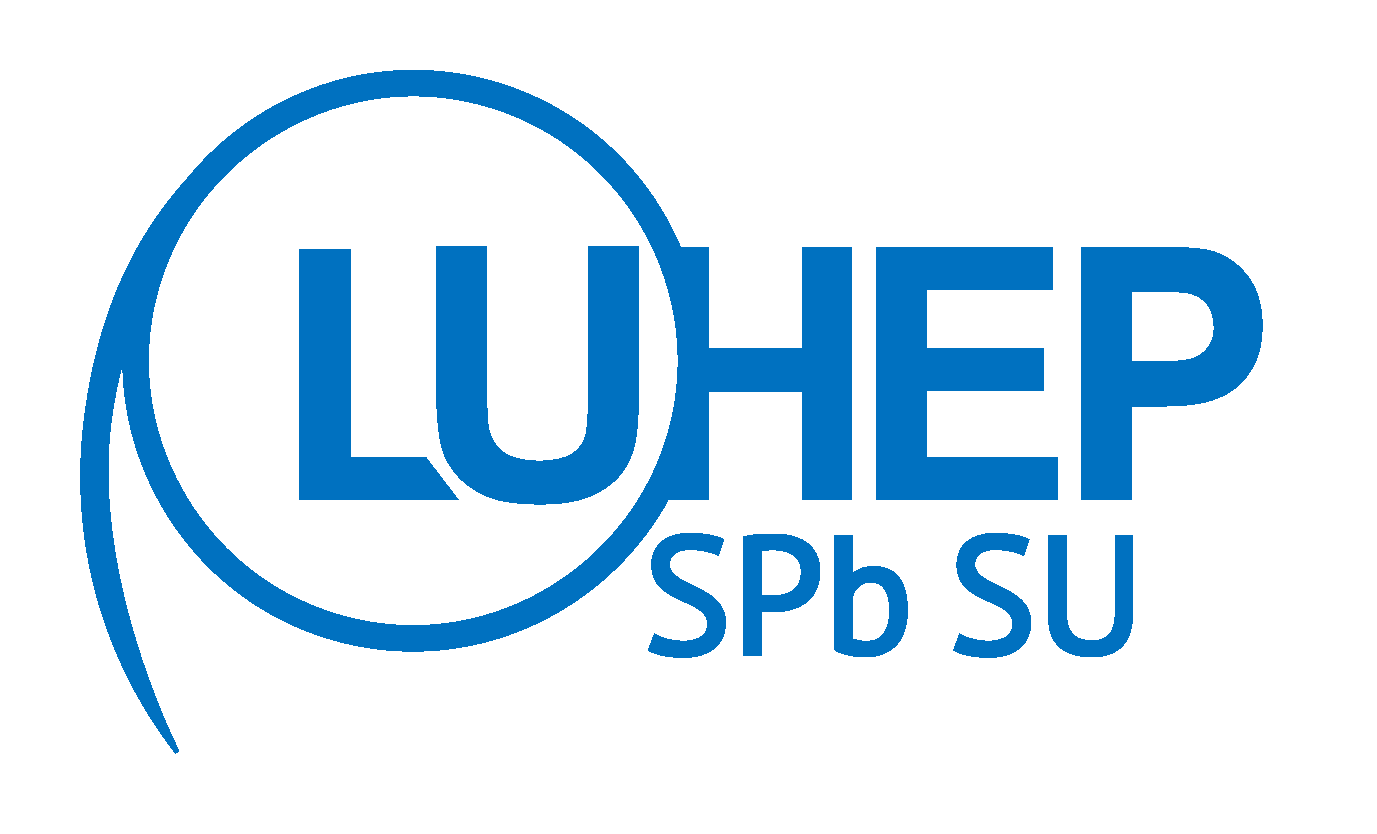 Some results from the meeting of the MPD PWG convenors 27/01/2020
G.Feofilov, 30/01/2020

PWG1/MPD/NICA seminar, 17:30 (Moscow time) 
JINR seminar portal for MPD:  http://mpd.jinr.ru/portal/
PWG1 MPD INDICO page: 
 https://indico.jinr.ru/category/396/
To be discussed today
Status of the preparation of the "First Physics" document
What is a discovery potential?
Papers and key observables for the "First Day"  MPD/NICA 
MC production and use of NICA cluster

Useful documents:
Draft – “First Physics with MPD Experiment at the NICA Accelerator Complex”
Vladimir D. Kekelidze, Adam Kisiel, and Viacheslav Golovatyuk
 Joint Institute for Nuclear Research, Dubna, Moscow Region, Russian Federation, (MPD Collaboration)
Dated: January 10, 2020)  ---   Draft  is  available at the given INDICO page
https://indico.jinr.ru/category/396/

2) Contributions from the PWG1 groups  to the "First Day"  MPD/NICA : Draft-002   is  avallable at the given INDICO page
https://indico.jinr.ru/category/396/

3) Draft documents on centrality  by Petr are available at the following cite:
pdf:
https://drive.google.com/file/d/1q32HGFImWHXCz_hYLxKh4PUGVWeR8YLQ/view?usp=sharing
tex document + figures (7z archive):
https://drive.google.com/file/d/1F2pnvkikwgMUBjiyU-uUM6QZFt4IeCGK/view?usp=sharing
Status of the preparation of the "First Physics" document
the "First Physics” document – was requested by JINR Sci. Council
“First Physics with MPD Experiment at the NICA Accelerator Complex”
Vladimir D. Kekelidze, Adam Kisiel, and Viacheslav Golovatyuk
Draft is prepared  (MPD Collaboration) Dated: January 10, 2020
THE NICA COMPLEX CONSTRUCTION SCHEDULE AND EXPECTED INITIAL PERFORMANCE
 READINESS OF THE MPD EXPERIMENT
 TRIGGRERING AND DATA RATE
 COMPUTING AND SOFTWARE  REQUIREMENTS
PHYSICS GOALS
PLANS FOR FIRST-DAY MPD PHYSICS
What is a discovery potential?
Status of the preparation of the "First Physics" document  -- a good start!
The next version of the "First Physics” document that includes all contributions is expected to appear soon

 One of the proposals: to move further -- towards the MPD Physics Performance Report – why not?

Critical issues  of the "First Physics» data  analysis:
Calibration
Corrections
Analysis of systematics

Formation of relevant groups to handle the preparation
Papers and key observables for the "First Day"  MPD/NICA
MC mass production?
Key observables
Global observables
Elliptic flow
Resonances
EM signal
Other?
MC production and use of NICA cluster
Accounts at JINR
People ?
Use of NICA cluster
“FIRST-DAY”PHYSICS RESULTS PUBLICATIONS proposed by PWG1
1. Measurement of the charged particle pseudorapidity density in Au+Au collisions at 10 GeV at NICA/MPD.

2. Measurements of mean transverse energy per identified charged hadron as a function of Npart in Au+Au collisions at 10 GeV at NICA/MPD

3. Measurements of particle ratios at midrapidity in Au+Au collisions at 10 GeV as a function of centrality.
Our strategy for 2020:
To define the main lines for the PWG1  aimed at the “FIRST-DAY” data analysis
To define the people interested for the 1st day physics
To define and discuss and proceed  with the long-term plans to be included into the MPD Physics Performance Report
To proceed with MC simulations
To proceed with regular report at the PWG1 seminars

Keep in touch!